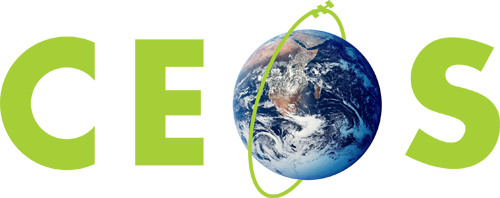 Committee on Earth Observation Satellites
CEOS & Work Plan Status
Steven Hosford, ESA/CNES
WGISS-48
8th October 2019
Summary
News/updates

Overview of CEOS upcoming meetings

CEOS Work Plan information
News / Updates
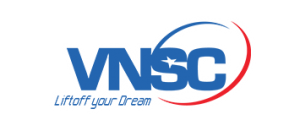 CEOS Chair priorities for 2019
Priority #1:
Carbon Observations (forested regions)

Priority #2:
Observations for Agriculture (rice)
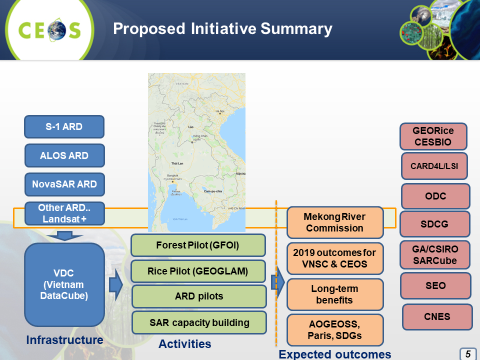 [Speaker Notes: Forest change map on VDC will be prepared to display for the demonstration at CEOS plenary to
show collaboration result. There are should be 2 presentations: Forest change map on VDC
developed by VNSC and Forest change map on VDC developed by CNES CESBIO/VNSC.
Rice maps on VDC will be prepared to display for the demonstration at CEOS plenary to show
collaboration result (Deadline: September 2019).]
News / Updates
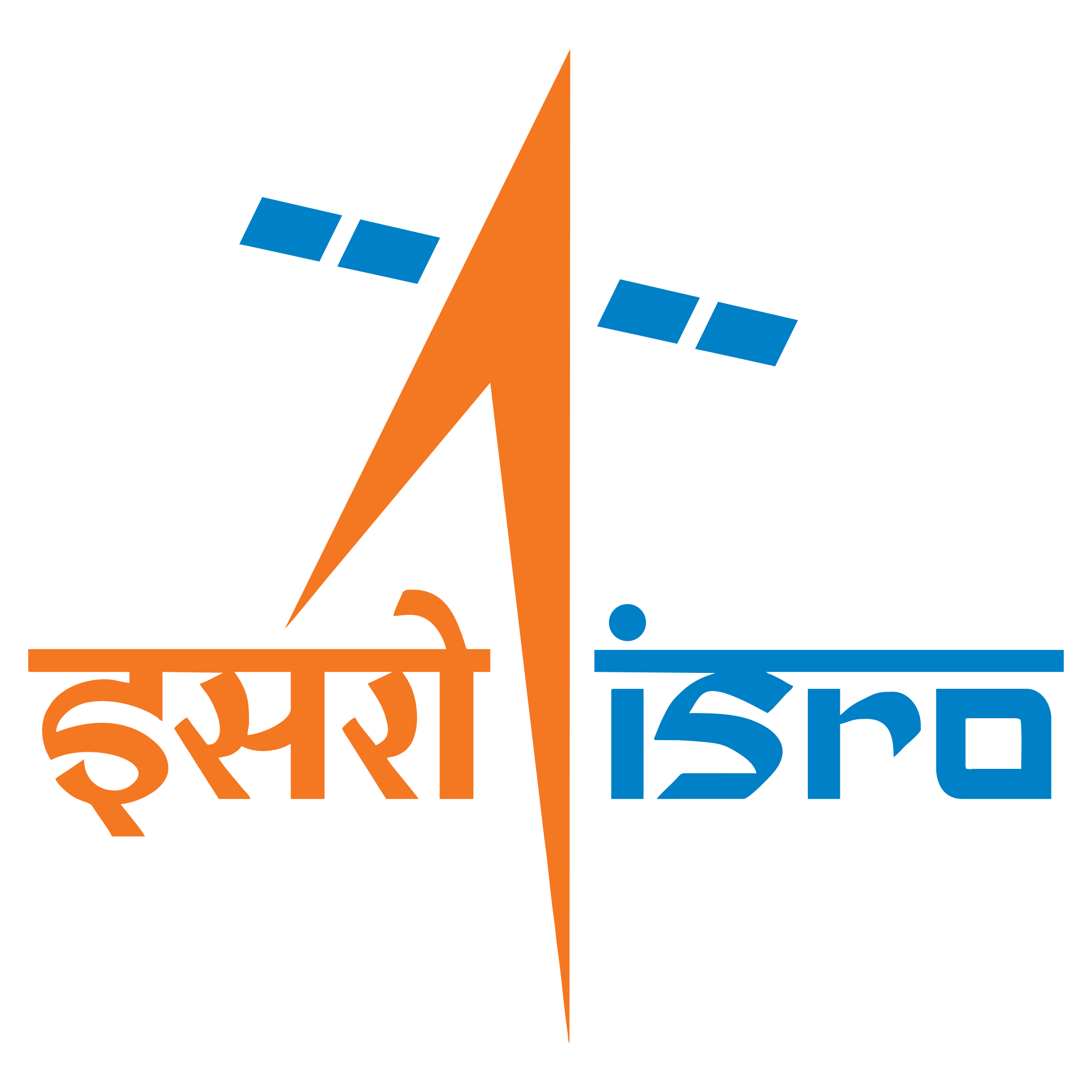 CEOS Chair priorities for 2020
Priority #1:
Build “Real Constellations”

Priority #2:
GEO-processing for disasters

Priority #3:
Data Cube for BIMSTEC

Priority #4:
Renewable energy assessment
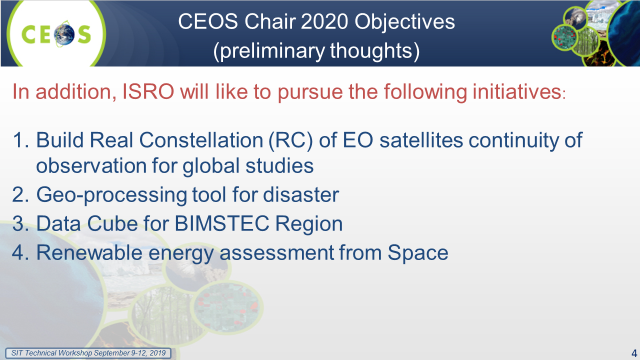 [Speaker Notes: Forest change map on VDC will be prepared to display for the demonstration at CEOS plenary to
show collaboration result. There are should be 2 presentations: Forest change map on VDC
developed by VNSC and Forest change map on VDC developed by CNES CESBIO/VNSC.
Rice maps on VDC will be prepared to display for the demonstration at CEOS plenary to show
collaboration result (Deadline: September 2019).]
News / Updates
Since SIT-34 in April, two focused study teams
Proposal to create a new working group (Working Group Study Team)
Proposal to merge the 4 Ocean Virtual Constellations to create one Ocean-VC 

Recommendations from both 
Study Teams is not to move 
forward with these proposals

Interesting discussions on CEOS’s
interface with users
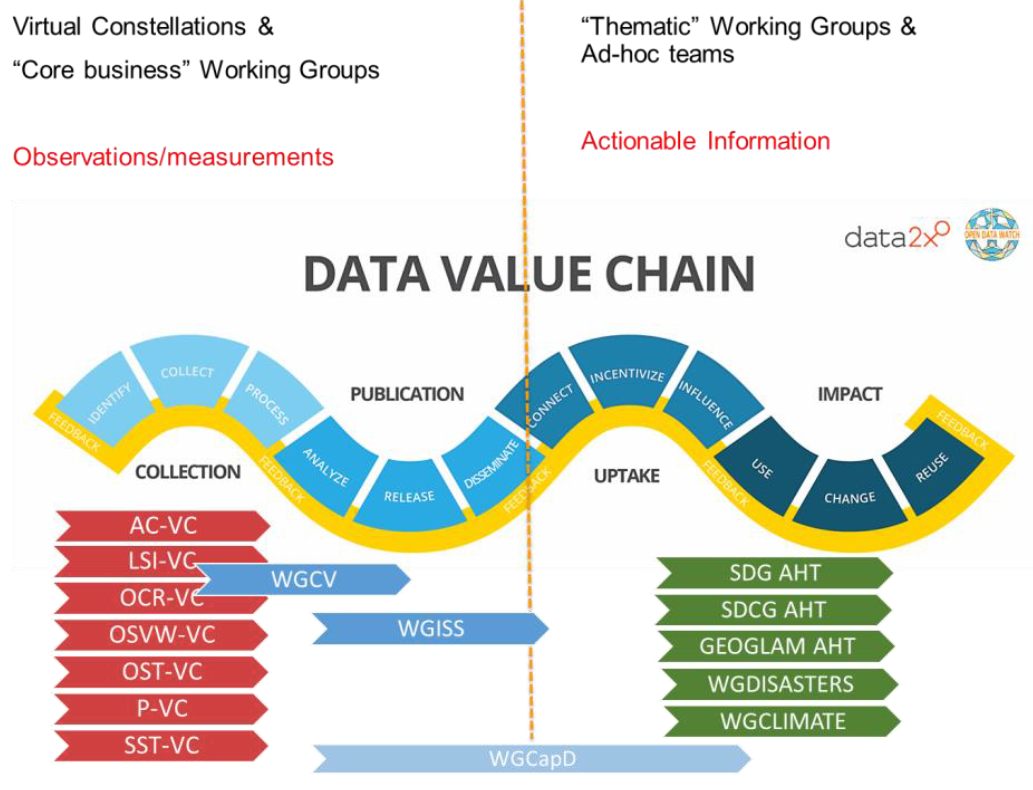 Status of CEOS Leadership Positions
6
CEOS upcoming meetings
WGCalVal  Perth, 15th-19th July
July
June
Joint meeting LSI-VC-8, SDCG-16, GEOGLAM.  
WGClimate-11, 
Anchorage, 4th-6th Sep
May
August
April
SIT Technical Workshop, 2019 
Fairbanks, 9th-13th Sept
September
WGDisasters-12, Rekjavik, 
23rd-27th Sep
SIT-35, Hobart, Australia, 
? March/April
March
WGISS-48, 
Hanoi, 8th-11th Oct
October
CEOS 33rd Plenary, Hanoi, 
14th-16th Oct
WGCapD-9  Mountain View, USA 9th-13th March
February
November
GEO-XVI Plenary, Canberra, 4th-9th Nov
January
December
CEOS/GEO bilateral, 3rd - 4th February, 2020
COP-25/SBSTA-51, Santiago, Chile, 
2nd -13th Dec
Status of CEOS 2019-2021 WP
CEOS 2019-2021 Work Plan was submitted to principals on 14th March 

Virtual endorsement completed on 22nd March 

Endorsement 3 weeks earlier
than in 2018 


Endorsed version now available.
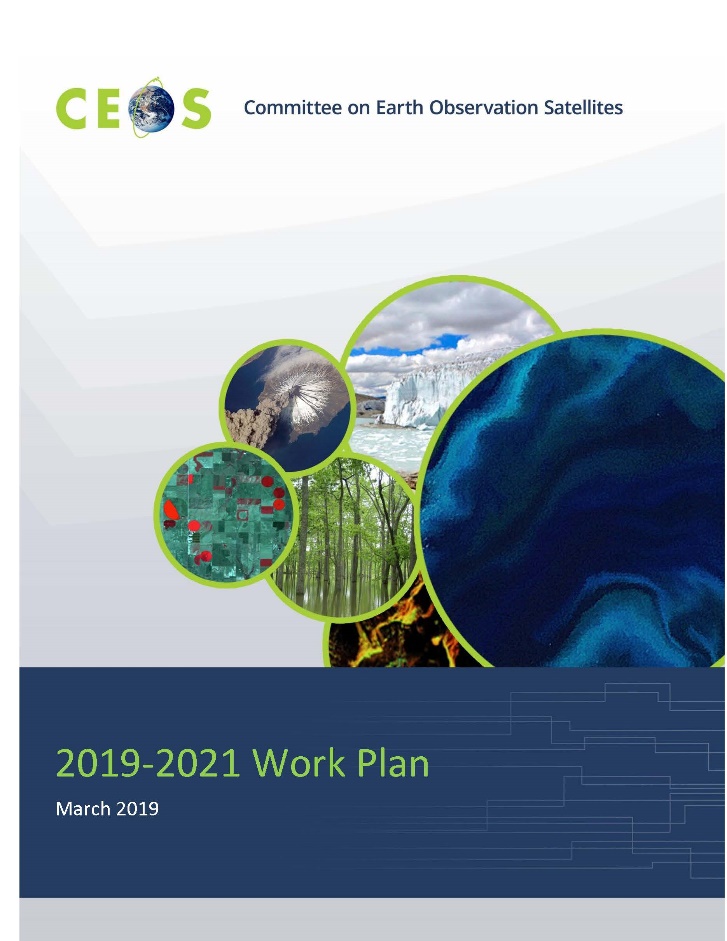 Status of CEOS 2019-2021 WP
Some changes to the structure
Thematic: Climate, Carbon, Agriculture, Disasters, Water, SDGs, Oceans and coasts, Polar, Biodiversity 
Cross-cutting: Capacity building, Data access, Data quality, VCs, Outreach
2018
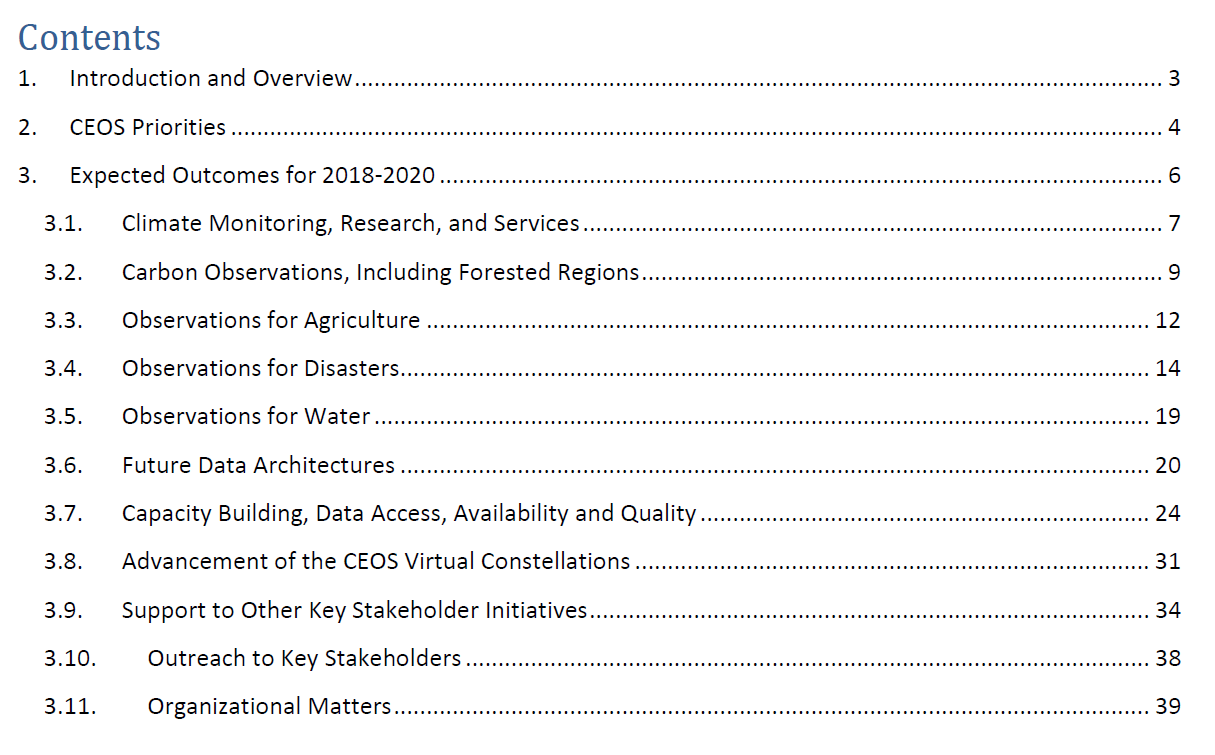 2019
2018
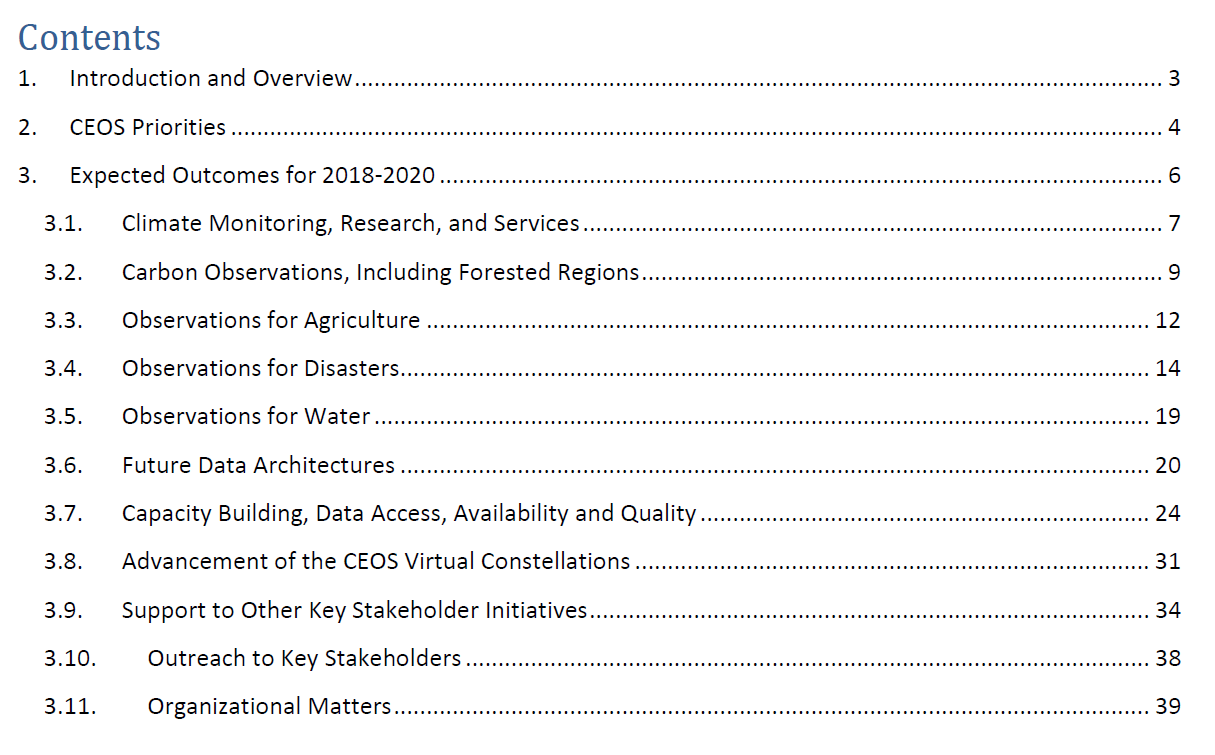 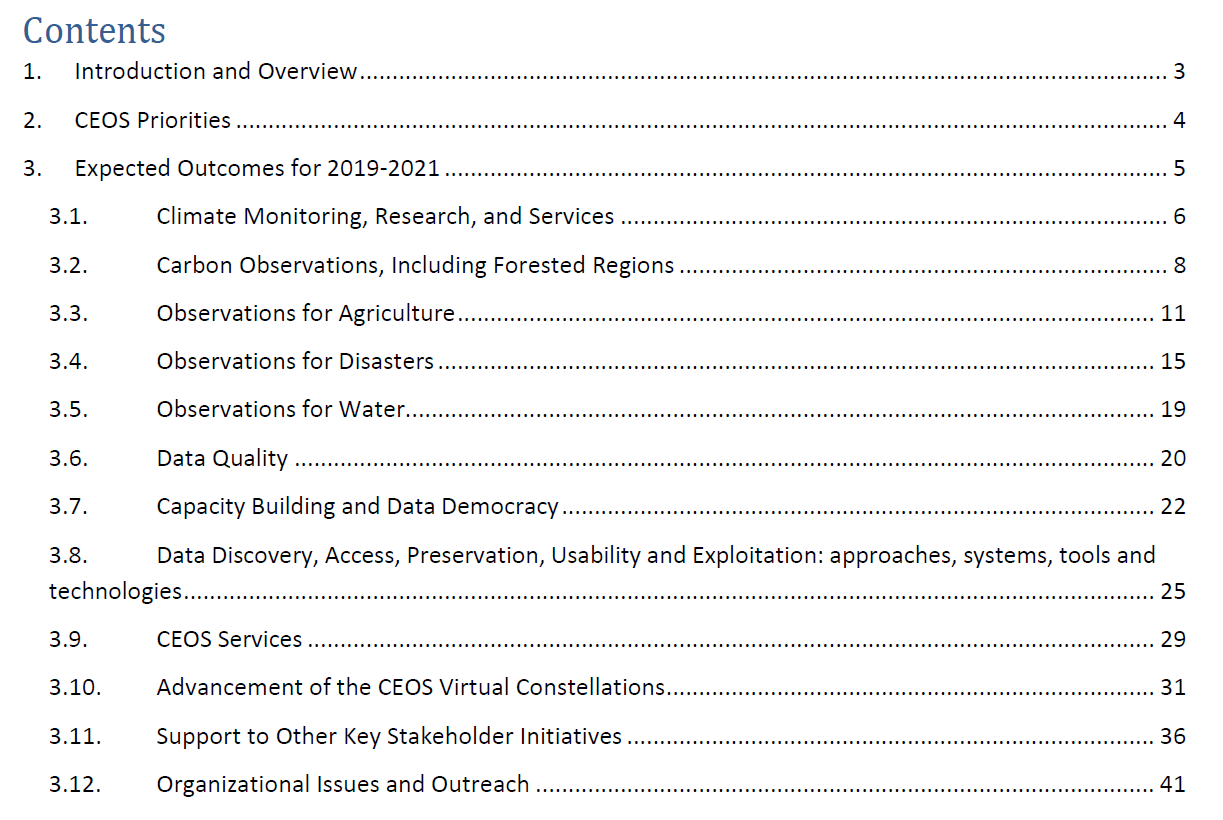 2019
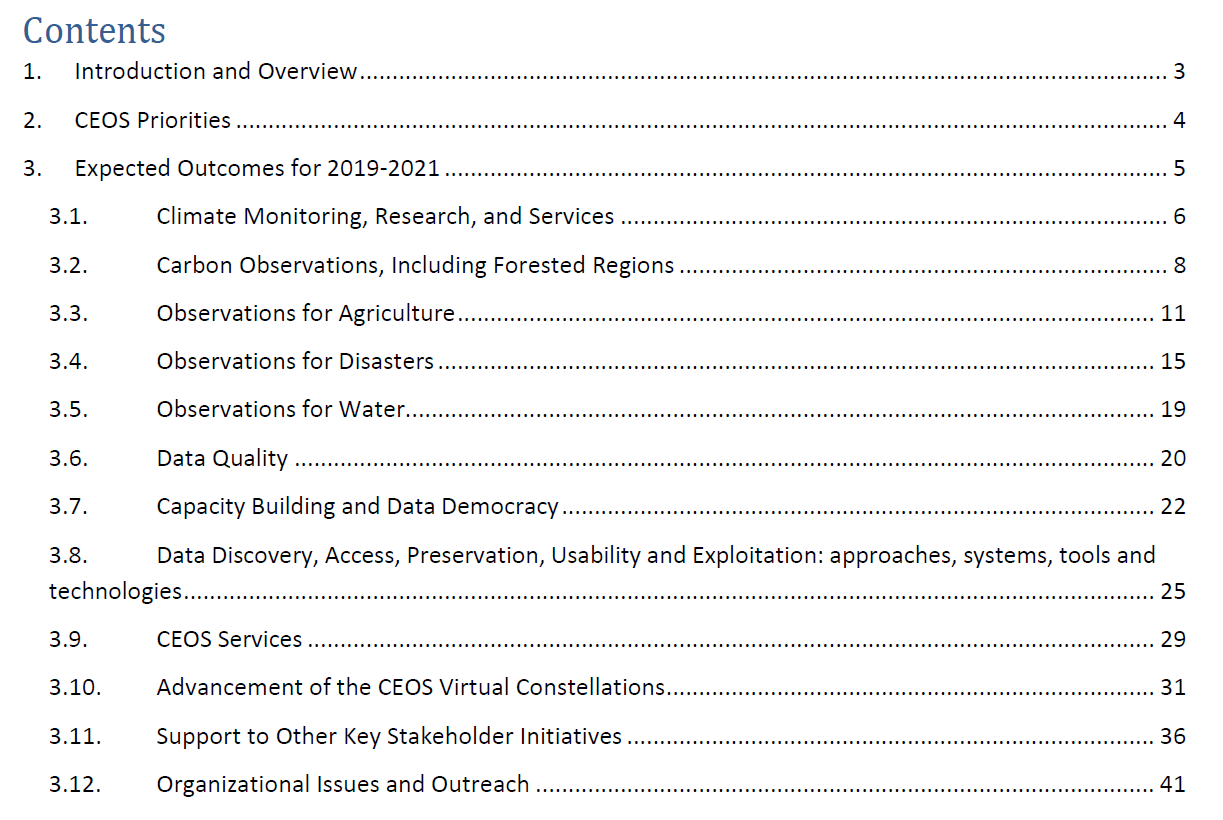 2018 to 2019 …
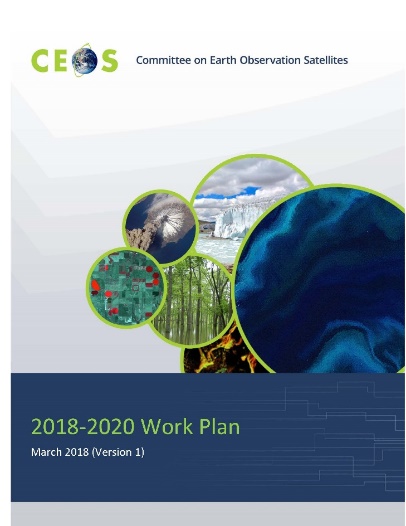 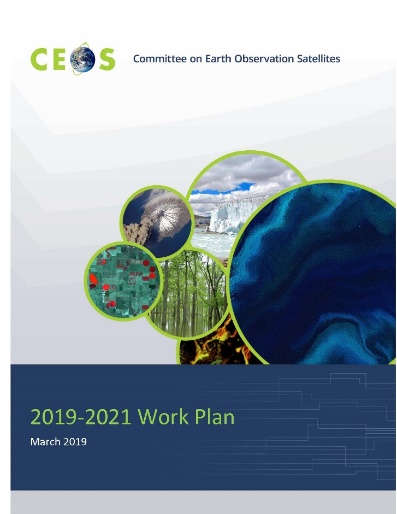 + 13%
+ 10%
+ 38%
- 0.3%
Evolutions 2018 to 2019 … 
103 open deliverables 
	(91 in 2018, 88 in 2017)
76 deliverables to be closed in 2019 (69 in 2018)
42 newly created in 2019 (29 in 2018)
~28 open 2018 deliverables had completion data pushed back (29 in 2017)
WP 2019-2021 in figures
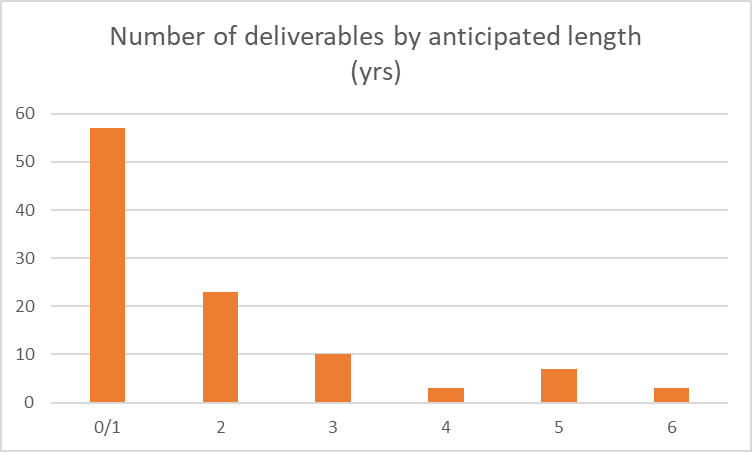 103 open deliverables of which 42 newly created in 2019
Of these 42 new deliverables
83% scheduled to be 
    completed in 2019
16% in 2020
1% in 2022
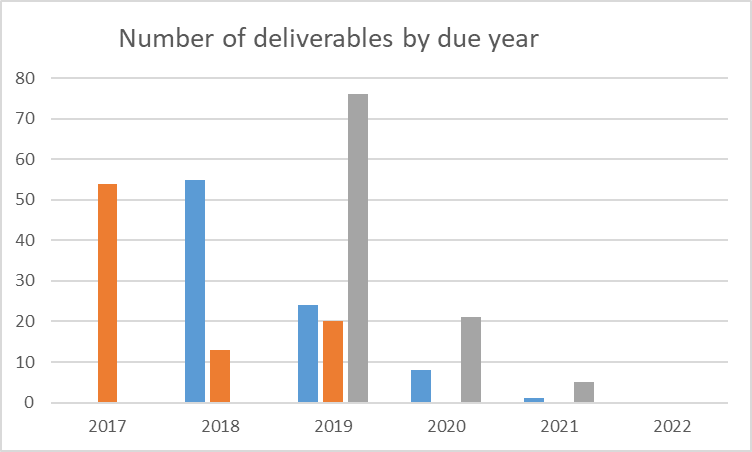 WP 2017-19
WP 2018-20
WP 2019-21
CEOS WP Annual Cycle
July
June
May
August
SIT TW
April
Deliverable
Updates
September
SIT
WP Progress
Report (CEO)
March
2019-2021 
CEOS Work Plan
ENDORSED 22nd 
March
October
CEOS 
Plenary
February
November
January
December
Work Plan development
Work Plan Progress Updates
Major change between 2018-2020 and 2019-2021 Work Plans
A « responsible person » is in charge of every Work Plan deliverable
WG/VC/AHT chair have oversight over all deliverables that involve their entity

Work Plan updates phase launched on 12/09
Email sent to every responsible person
Login credentials provided to all for new deliverables.ceos.org website  
Updates must be provided to deliverables.ceos.org database by 30/09
 
New website functionality
Bugs removed
Inputs are restricted, nominative and time-stamped 
Need to provide information on deliverable due date changes to CEO
Take away messages
CEOS Leadership
CEOS Chair - VNSC, Vietnam in 2019; ISRO subsequently
CEOS SIT Chair – NOAA until October 2019; CSIRO/GA subsequently
Candidate for CEOS Executive Officer urgently required!

Two Study Teams formed on creation of new WG and merging of Ocean VCs recommend no immediate changes

CEOS Work Plan  
CEOS 2019-2021 Work Plan available online
Slight structural changes
CEOS “Services” concept created (7 “deliverables” in 2019-2021 WP)
Some “best practice” proposed in this presentation
CEOS 2019-2021 Work Plan Progress Report out soon!